Ph©n tÝch ®Ò,
LËp dµn ý 
bµi v¨n nghÞn
Thảo luận nhóm
1. Phân công:
       - Nhóm 1: Đề 1: Từ ý kiến dưới đây anh chị có suy nghĩ gì về việc “ chuẩn bị hành trang vào thế kỉ mới”? “Cái mạnh của con người Việt nam là sự thông minh và nhạy bén với cái mới... Nhưng bên cạnh đó vẫn tồn tại không ít cái yếu. Ấy là những lỗ hổng về kiến thức cơ bản do chạy theo những môn học “thời thượng”, nhất là khả năng thực hành và sáng tạo bị hạn chế do lối học chay, học vẹt nặng nề...”			(Theo Vũ Khoan, Chuẩn bị hành trang vào thế kỉ mới)
        - Nhóm 2: Đề 2: Tâm sự của Hồ Xuân Hương trong bài thơ Tự tình II
        - Nhóm 3: Đề 3:Về một vẻ đẹp của bài thơ Câu cá mùa thu (Thu điếu) của Nguyễn Khuyến
2. Nhiệm vụ:
    Các nhóm thảo luận trong 5 phút và trả lời vào phiếu học tập với các nội dung:
               - Vấn đề  nghị luận:
               - Yêu cầu nội dung:
               - Yêu cầu phương pháp:
               - Yêu cầu về tư liệu
Đề 1: Từ ý kiến dưới đây anh chị có suy nghĩ gì về việc “ chuẩn bị hành trang vào thế kỉ mới”? “Cái mạnh của con người Việt nam là sự thông minh và nhạy bén với cái mới... Nhưng bên cạnh đó vẫn tồn tại không ít cái yếu. Ấy là những lỗ hổng về kiến thức cơ bản do chạy theo những môn học “thời thượng”, nhất là khả năng thực hành và sáng tạo bị hạn chế do lối học chay, học vẹt nặng nề...”			(Theo Vũ Khoan, Chuẩn bị hành trang vào thế kỉ mới)
Phân tích đề
- Vấn đề nghị luận:
Việc chuẩn bị hành trang vào thế kỉ mới
- Yêu cầu về nội dung:
Từ ý kiến của Vũ Khoan có thể suy ra:
+ Người Việt Nam có nhiều điểm mạnh: thông minh, nhạy bén với cái mới
+ Người Việt Nam cũng không ít điểm yếu: thiếu hụt về kiến thức cơ bản, khả năng thực hành và sáng tạo hạn chế.
+ Phát huy điểm mạnh, khắc phục điểm yếu là thiết thực chuẩn bị hành trang vào thế kỉ XXI.
Sử dụng thao tác lập luận bình luận, giải thích, chứng minh.
- Yêu cầu về phương pháp:
- Yêu cầu về tư liệu:
Dùng dẫn chứng trong thực tế xã hội là chủ yếu.
Đề 2: Tâm sự của Hồ Xuân Hương trong bài thơ Tự tình II
Phân tích đề
- Vấn đề nghị luận:
Tâm sự của HXH trong bài Tự tình II
- Yêu cầu về nội dung:
Nêu cảm nghĩ của mình về tâm sự và diễn biến tâm trạng của 
HXH: nỗi cô đơn, chán chường, khát vọng được sống hạnh phúc…
- Yêu cầu về phương pháp:
Sử dụng thao tác lập luận phân tích kết hợp với nêu cảm nghĩ.
- Yêu cầu về tư liệu:
Dẫn chứng thơ HXH là chủ yếu.
Đề 3:Về một vẻ đẹp của bài thơ Câu cá mùa thu (Thu điếu) của Nguyễn Khuyến
Phân tích đề
- Vấn đề nghị luận:
Một vẻ đẹp của bài thơ Câu cá mùa thu - Nguyễn Khuyến
- Yêu cầu về nội dung:
Có thể triển khai theo một trong các hướng sau:
+ Bức tranh thu làng quê Việt nam
+ Tâm sự của Nguyễn Khuyến trong bài thơ
+ Những thành công về nghệ thuật của bài thơ
- Yêu cầu về phương pháp:
Phân tích kết hợp với chứng minh, có thể so sánh với các bài thơ thu khác
- Yêu cầu về tư liệu:
Bài Câu cá mùa thu, thơ văn của Nguyễn Khuyến hoặc các bài thơ khác
 viết về mùa thu
§Ò
Vấn đề nghị luận
Thể loại
Loại đề
Chuẩn bị hành trang vào
 thế kỉ mới
§Ò 1
Đề có định hướng
Nghị luận XH
§Ò 2
Đề mở
Tâm sự Hồ Xuân Hương
Nghị luận VH
Cảnh thu, tình thu,
 thành công nghệ thuật
§Ò 3
Đề mở
Nghị luận VH
II. LẬP DÀN Ý BÀI VĂN NGHỊ LUẬN:
Tìm hệ thống luận điểm, luận cứ
* Tìm ý:
* Luận đề:
* Luận đề: Vấn đề trung tâm 
được đưa ra để bàn luận, 
cần làm sáng tỏ.
* Luận điểm:
* Luận điểm: Ý kiến thể hiện 
quan điểm, tư tưởng.
* Luận cứ:
* Luận cứ: Lí lẽ, dẫn chứng để 
làm sáng tỏ luận điểm.
‹#›
LuËn ®iÓm 1
LuËn ®iÓm 2
LuËn ®iÓm n
LuËn cø 1
LuËn cø 1
LuËn cø 1
LuËn cø 2
LuËn cø 2
LuËn cø 2
LuËn cø n
LuËn cø n
LuËn cø n
II. lËp dµn ý bµi v¨n nghÞ luËn
LuËn ®Ò
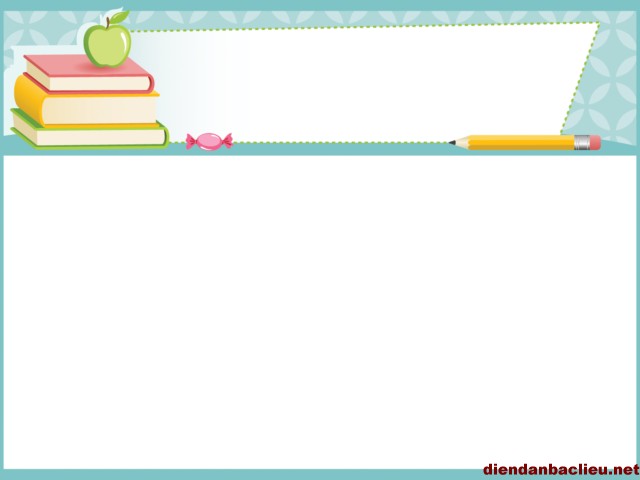 Ví dụ:
Bàn về vai trò và tác dụng to lớn của sách trong đời sống tinh thần của con người, nhà văn M.Go-rơ-ki có viết: “Sách mở rộng trước mắt tôi những chân trời mới”
    Hãy giải thích và bình luận ý kiến trên.
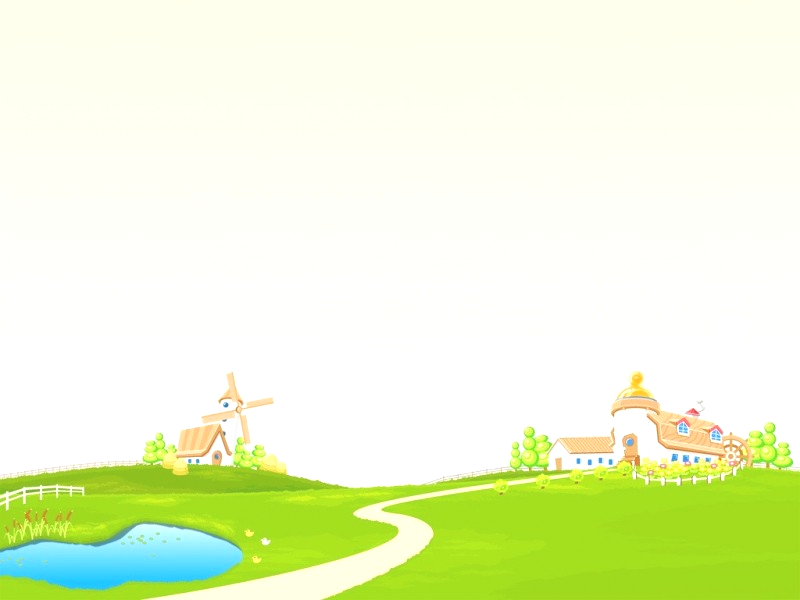 ‹#›
a. LuËn ®Ò
b. LuËn ®iÓm
1
2
3
LuËn cø
LuËn cø
LuËn cø
1
1
1
2
2
2
3
Vai trò và tác dụng của sách: mở rộng những 
    hiểu biết mới cho con người.
- Sách mở rộng những
 chân trời mới
- Cần có thái độ đúng đối với sách 
và việc đọc sách
- Sách là sản phẩm 
tinh thần kì diệu của
 con người
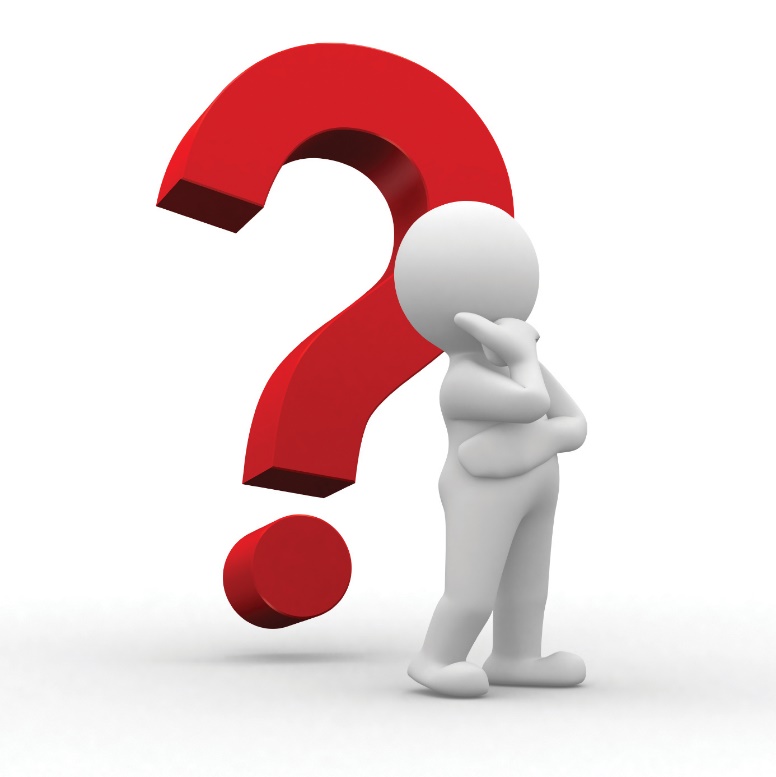 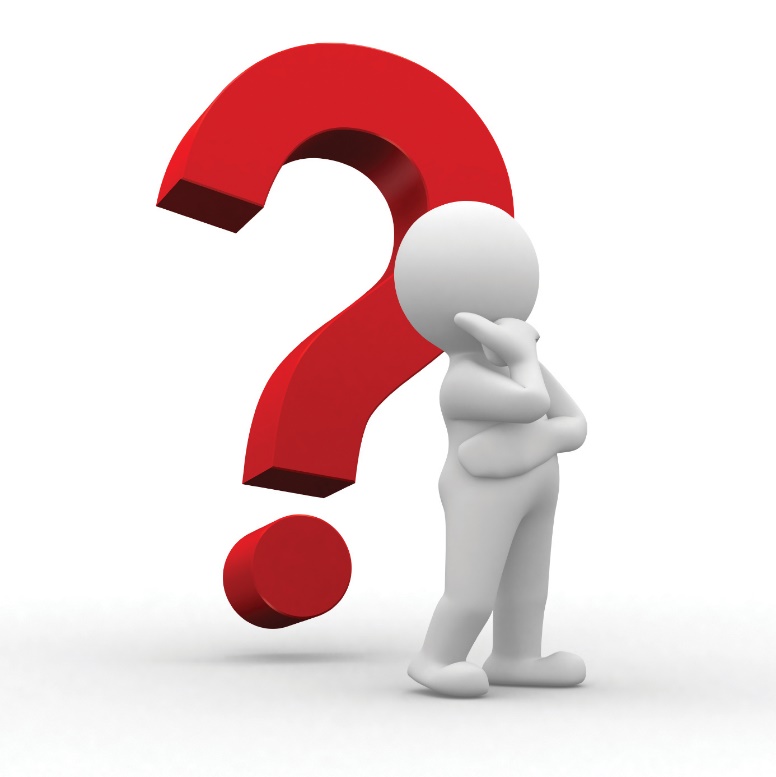 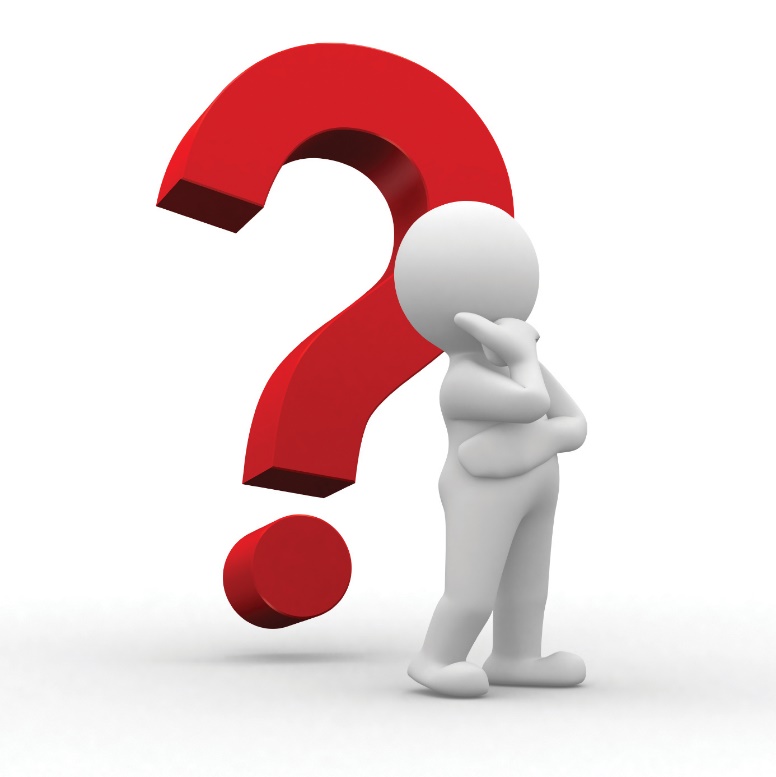 ‹#›
LÀM VIỆC THEO NHÓM
Thời gian thảo luận : 5 phút.
Nhóm 1: 
Xác định luận cứ 
cho luận điểm 1.
Nhóm 2: 
Xác định luận cứ 
cho luận điểm 2.
Nhóm 3: 
Xác định luận cứ 
cho luận điểm 3.
Hình thức trình bày kết quả : Trên bảng
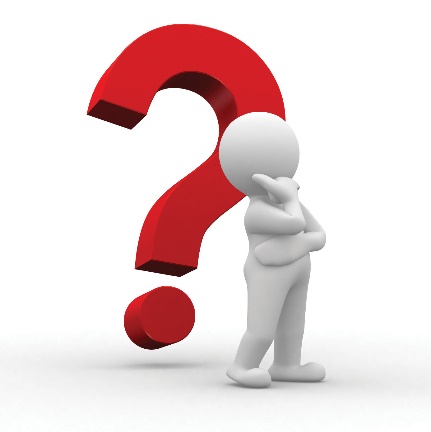 ‹#›
a. LuËn ®Ò
b. LuËn ®iÓm
1
2
3
LuËn cø
LuËn cø
LuËn cø
1
1
1
2
2
2
3
Vai trò và tác dụng của sách: mở rộng những 
    hiểu biết mới cho con người.
- Sách mở rộng những
 chân trời mới
- Cần có thái độ đúng đối với sách 
và việc đọc sách
- Sách là sản phẩm 
tinh thần kì diệu của
 con người
Sách là sản phẩm tinh thần của con người
Đọc và làm theo
 sách tốt, phê phán sách có hại
Sách giúp ta hiểu biết mọi lĩnh vực tự nhiên, XH
Sách là kho tàng tri thức
Là người bạn tâm tình gần gũi, giúp ta hoàn thiện về nhân cách
Tạo thói quen lựa chọn sách, hứng thú đọc và học điều hay trong sách
Sách giúp ta vượt qua thời gian, không gian
‹#›
LuËn ®Ò
LuËn ®iÓm
1
2
3
LuËn cø
1
2
3
ChuÈn bÞ hµnh trang vµo thÕ kØ míi.
Ng­êi ViÖt Nam còng kh«ng Ýt nh÷ng ®iÓm yÕu
Ng­êi ViÖt Nam cã nhiÒu ®iÓm m¹nh
Ph¸t huy ®iÓm m¹nh,  kh¾c phôc ®iÓm yÕu
LuËn cø
LuËn cø
Ph¸t huy sù th«ng minh, nh¹y bÐn
1
1
Hæng vÒ kiÕn thøc
Th«ng minh
Bæ sung kiÕn thøc
2
2
Kh¶ n¨ng thùc hµnh vµ s¸ng t¹o bÞ h¹n chÕ
Nh¹y bÐn víi c¸i míi
Linh ho¹t, s¸ng t¹o trong c«ng viÖc
DÀN Ý
I. Mở bài
Nêu vấn đề
Trích dẫn câu nói của Vũ Khoan
II. Thân bài
1. LĐ1 : Người Việt Nam có nhiều điểm mạnh
LC1:  Thông minh
LC2:  Nhạy bén  với cái mới 
2. LĐ 2: Người Việt Nam cũng có không ít điểm yếu
LC 1: Hổng kiến thức,
LC2: Khả năng thực hành và sáng tạo còn hạn chế
3. LĐ 3: Phát huy điểm mạnh, khắc phục điểm yếu là hành trang bước vào thế kỉ mới
LC1: Phát huy sự thông minh
LC2: Bổ sung kiến thức hổng
LC3: Linh hoạt, sáng  tạo trong công việc
III. Kết luận
        Khẳng định việc chuẩn bị hành trang bước vào thế kỉ mới
III. Luyện tập
Bài tập 1: Cảm nghĩ của anh (chị) về giá trị hiện thực của đoạn trích Vào phủ chúa Trịnh (trích Thượng kinh kí sự - Lê Hữu Trác)
Phân tích đề
- Vấn đề nghị luận:
Giá trị hiện thực sâu sắc của đoạn trích Vào phủ chúa Trịnh
- Yêu cầu về nội dung:
+ Bức tranh cụ thể, sinh động về cuộc sống xa hoa nhưng thiếu sinh khí 
trong phủ chúa Trịnh.
+ Thái độ phê phán nhẹ nhàng mà thấm thía của Lê Hữu Trác, qua đó 
tác giả dự cảm về sự suy tàn của triều Lê - Trịnh thế kỉ XVIII.
- Yêu cầu về phương pháp:
Kết hợp thao tác phân tích và nêu cảm nghĩ
- Yêu cầu về tư liệu:
Đoạn trích Vào phủ chúa Trịnh
Đề bài: Trong Thư của tổng thống Mĩ A. Lin-côn gửi Hiệu trưởng của con trai mình có câu:	“Ở trường, xin thầy hãy dạy cho cháu biết chấp nhận thi rớt còn vinh dự hơn gian lận khi thi”	Anh (chị) có suy nghĩ gì về câu nói trên
Phân tích đề
- Vấn đề nghị luận:
Tính trung thực trong thi cử
- Yêu cầu về nội dung:
+ Nêu ý nghĩa nội dung câu nói của Tổng thống: ông tha thiết mong 
muốn con mình được giáo dục tính trung thực, biết nhìn thẳng vào năng lực
+ Bày tỏ quan niệm của bản thân: đồng tình hay phản đối
- Yêu cầu về phương pháp:
Kết hợp thao tác phân tích, so sánh và bình luận
- Yêu cầu về tư liệu:
Trong đời sống xã hội
Bài tập 2 .Tài năng sử dụng ngôn ngữ dân tộc của Hồ Xuân Hương qua một bài thơ Nôm mà anh (chị) yêu thích (Bánh trôi nước hoặc Tự tình – Bài II)
Phân tích đề
- Vấn đề nghị luận
Tài năng sử dụng ngôn ngữ dân tộc của Hồ Xuân Hương
- Yêu cầu về nội dung
+ Dùng văn tự Nôm
+ Sử dụng các từ ngữ thuần Việt tài tình
+ Sử dụng hình thức đảo trật tự cú pháp
- Yêu cầu về phương pháp:
Kết hợp thao tác phân tích và bình luận
- Yêu cầu về tư liệu:
Thơ Hồ Xuân Hương